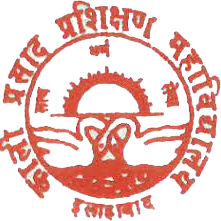 K. P. Training College(A Constituent College of University of Allahabad, Prayagraj)
Add on course: Professional and skill development programme for 
Pupil Teachers
Prof. Namita Sahoo 
K.P. Training College
1
Introduction
For the better assessment and accreditation of the college there is a need to develop some add on courses along with the regular / structure curriculum which could proved to be beneficial for the students as well as for the institution.
Rationale of the course
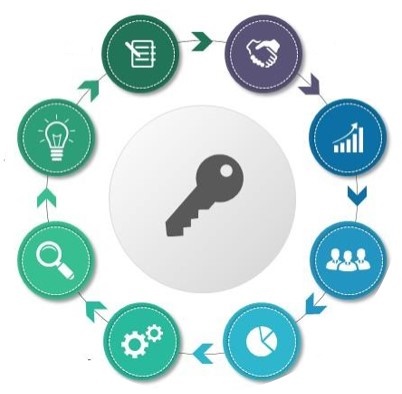 Communication and presenting one self in a positive and effective way, self expression in personal social and professional life a students must have fair knowledge of communication skill. The rationale behind this course is to provide an opportunity to do and get employment related knowledge and skill, also to add an additional certificate along with their degree as per the NEP 2020.
Course content & it’s Distribution
Interested students along with the admission form on payment will be provided the course detailed on two aspects:
1. Theoretical knowledge on subject area.
2. Practical skills application knowledge.
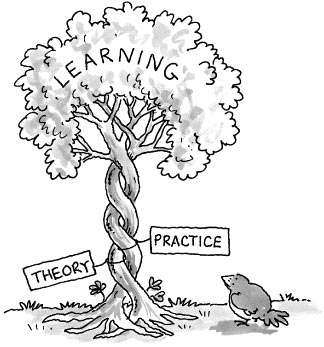 Objectives of the course
1. The objective of the course is to introduce carrier and job oriented skills that will prove to be useful for job and self employment. 
2. This course will help in enhancing the profile of the students to achieve employment opportunity.
3. To acquaint students with the fundamental knowledge and methodology skills in their respective subject areas.
4. To enable the students to face the interview practically useful for them.
5. To provide students a platform to experience how to face the real selection committee or interview board.
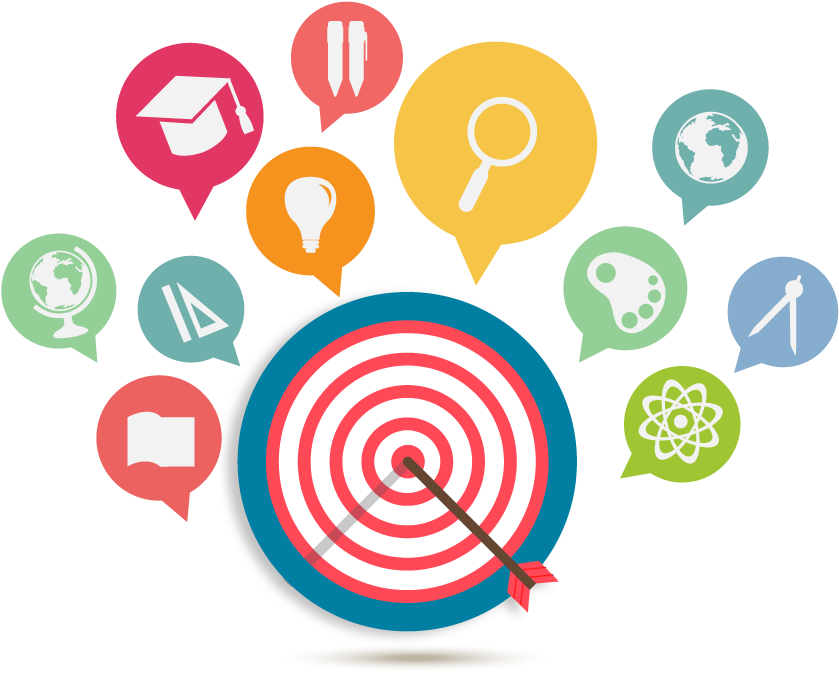 The course has been designed based on the KVS, NVS & EMRS PGT, and TGT syllabi and includes the essential aspects of various eligibility tests such as CTET, and STET.
KVS TGT/PGT Syllabus Overview
Part – I : Proficiency in Languages
Part – II : General Awareness, Reasoning & Proficiency of Computer
Part – III : Perspectives on Education and Leadership
Part – IV : Subject Specific: It is related to B.Ed. 2nd semester syllabus
Part – I : Proficiency in Languages
General English:
Grammar & Usage
Reading Comprehension
Word Power
General Hindi:
शब्द सामर्थ्य
पठन कौशल
व्याकरण और प्रयुक्ति
Part – II : General Awareness, Reasoning & Proficiency of Computer
Part – III : Perspectives on Education and Leadership
Understanding the learner
Understanding Teaching Learning
Creating Conducive Learning Environment
School Organization & Leadership
Perspectives in Education
Part – III (Continued)
Understanding the Learner:
Development concepts (physical, cognitive, moral)
Adolescence and institutional support
Role of socialization agencies
Understanding Teaching Learning
Theoretical Perspectives:
Behaviorism, Constructivism, Cognitivism
Teacher-student relationship and classroom environment
Planning and Organization:
Syllabus concepts, curricular organization
Instructional plans, experiential learning
Part – III (Continued)
Creating Conducive Learning Environment
Diversity and Inclusion
Disability as a social construct
Guidance and counseling provisions
School Mental Health concepts
School Organization and Leadership
Role of Leaders
Reflective practitioners, mentors
School improvement processes
Creating partnerships with community
Part – III (Continued)
Perspectives in Education
Key Policies
NEP-2020: Inclusive Education
Competency-based learning
Rights of Children to Free and Compulsory Education Act, 2009
Curriculum principles: pedagogy, assessment, curricular areas
Practical Aspects
Communication skills
How to face interview
How to demonstrate skills
How to present content in hybrid mode
How to develop TLM
Eligibility: Who can apply
The third & fourth semester students of 2 years B.Ed. course are eligible.
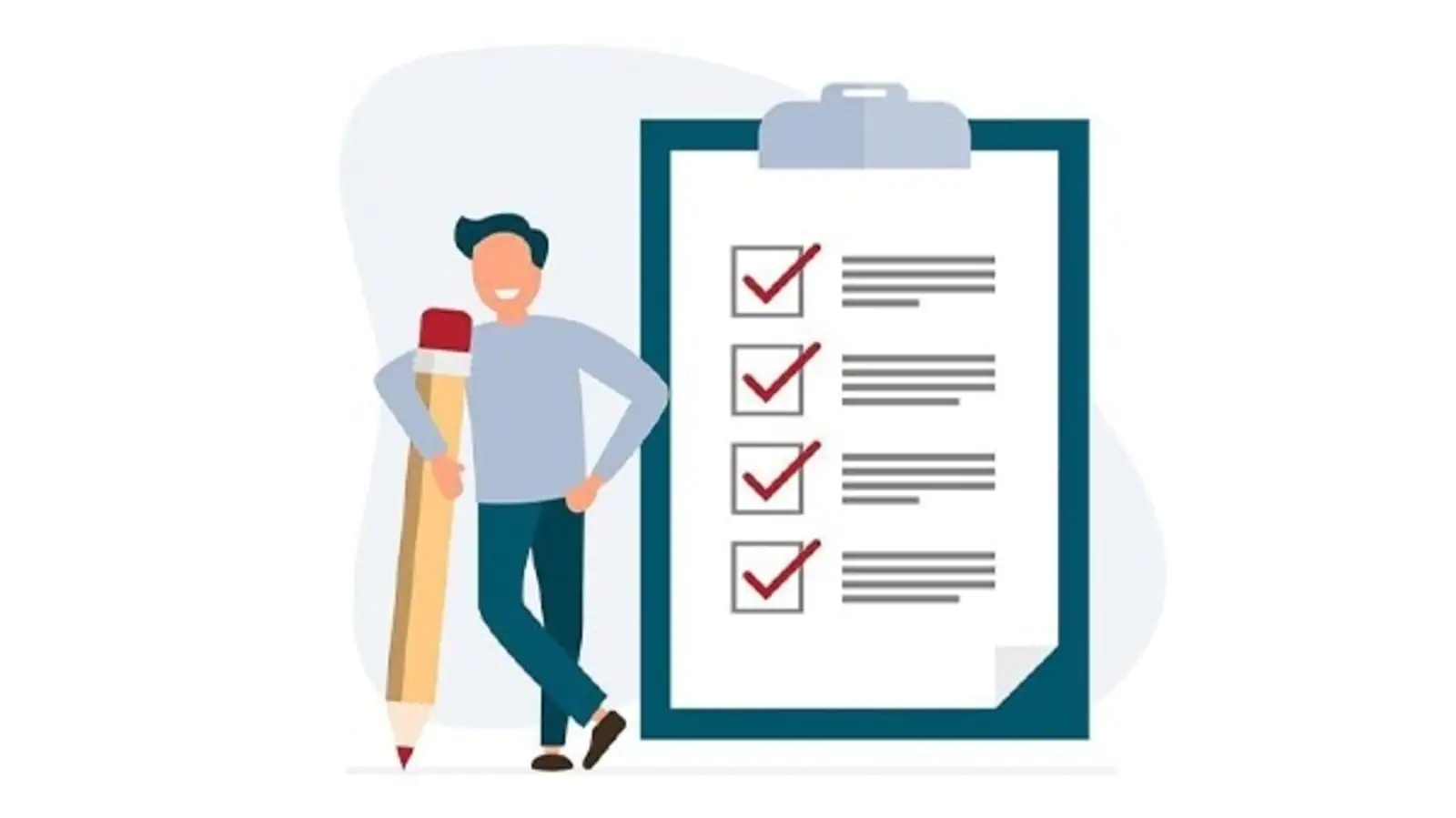 Duration
60 Hours
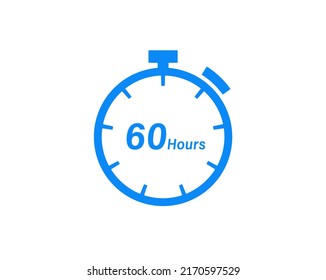 Evaluation
Evaluation will be according to students learning objectives. 
Students will be evaluated on continuous and comprehensively. 
A final examination will be held for certificate.
Different assessments can be used to get different outcomes.
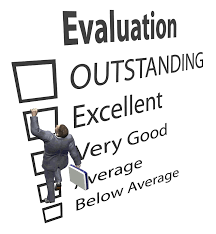